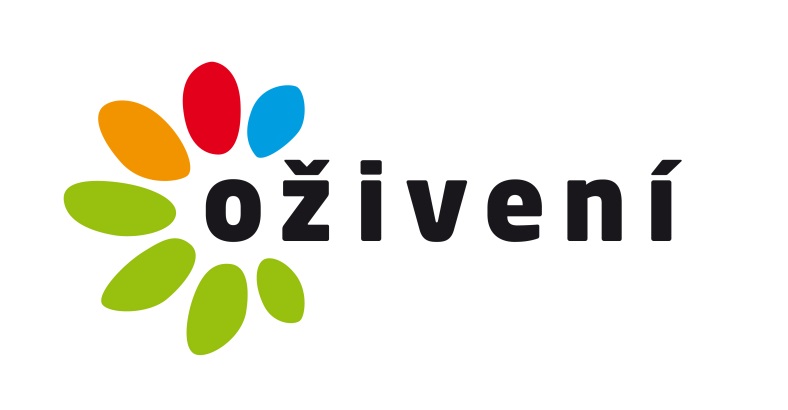 Efekt pokut udělovaných ÚOHS
Martin Kameník, Oživení o. s.

www.oziveni.cz
www.bezkorupce.cz
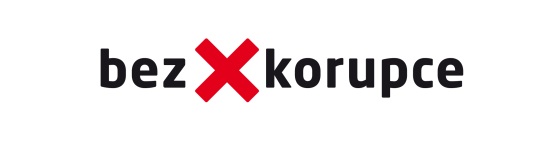 Pokuty udělené ÚOHS
Zkoumaný vzorek: r. 2011; 82 pokut, hodnota 20,9 mil. Kč
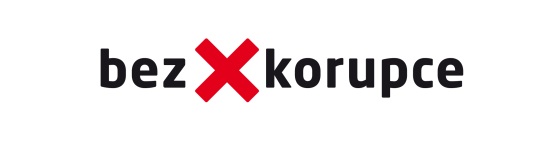 [Speaker Notes: Zaměřili jsme se na analýzu pokut udělených za rok 2011. I když by mělo jít o období dávno uzavřené, panují zde určité nesrovnalosti a nepřesnosti:

Podle výroční zprávy UOHS 89 pokut v celkové výši 28,8 mil. Kč
Avšak ze sbírky rozhodnutí UOHS bylo dohledatelných 85 pokut v celkové výši 21 mil. Kč]
Úhrady pokut
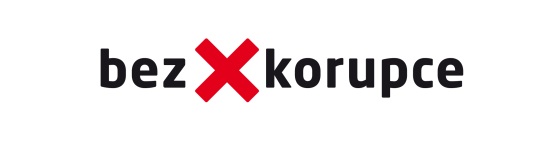 Postoj zadavatelů k pokutě
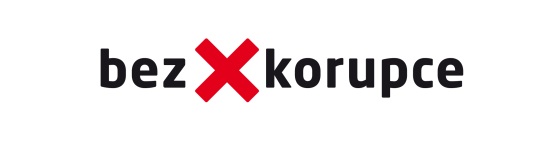 Vymáhání škody – počet pokut
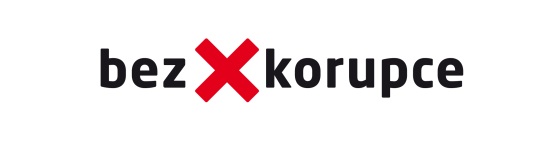 Vymáhání škody - objem pokut
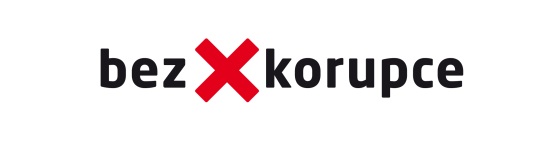 Nárok na náhradu škody z pohledu promlčení
5,4 %
29,9 %
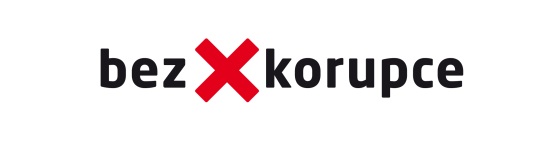 Děkuji za pozornost
martin.kamenik@oziveni.cz